TAŞIMALI EĞİTİM(Öğr. Gör. Dr. Ece Özdoğan Özbal)
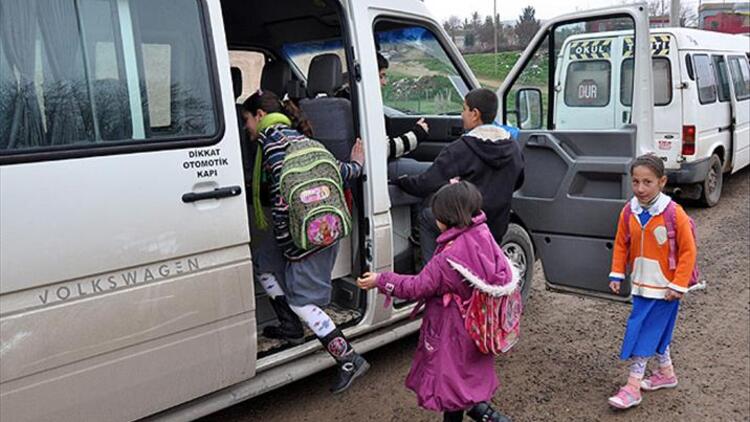 Milli Eğitim Sisteminin Genel Yapısı
Milli eğitim sistemimizin genel yapısı 1739 sayılı Milli Eğitim Temel Kanunu ile şekillendirilmiştir.
1739 - Milli Eğitim Temel Kanunu
Türk eğitim sisteminin omurgasını şekillendirir.
Milli eğitimin üç genel amacını (Md.2) 14 temel ilkesini (Md. 4-17) belirler. 
Eğitim sisteminin yapısını örgün ve yaygın eğitim olarak iki bölüme ayırır. 
Örgün eğitim basamakları: 
Okul Öncesi Eğitim, 
İlköğretim, 
Ortaöğretim ve 
Yükseköğretim
Milli Eğitim Temel Kanunu (14.06.1973 tarih ve 1739 sayılı Yasa) 
Madde 22 (16.6.1983 tarih ve 2842 sayılı yasanın 6. maddesi ile değişik): İlköğretim, 6–14 yaşlarındaki çocukların eğitim ve öğretimini kapsar. İlköğretim, kız ve erkek bütün vatandaşlar için zorunludur ve devlet okullarında parasızdır.
222 sayılı İlköğretim ve Eğitim Kanunu
İlköğretim ve Eğitim Kanunu (05.01.1961 tarih ve 222 sayılı yasa) 
Madde 2: ilköğretim, ilköğrenim kurumlarında verilir, öğrenim çağında bulunan kız ve erkek çocuklar için mecburi, devlet okullarında parasızdır. 
Madde 3 (12.10.1983 tarih ve 2917 sayılı yasanın 1. maddesiyle değişik): Mecburi ilköğretim çağı, 6–14 yaş grubundaki çocukları kapsar. Bu çağ, çocuğun 5 yaşını bitirdiği yılın Eylül ayı sonunda başlar, 14 yaşını bitirip 15 yaşına girdiği yılın, öğretim yılı sonunda biter.
EĞİTİM HİZMETİNİN SUNUMU
HİZMETİN SUNULMASINDA FARKLI NEDENLERDEN ÖTÜRÜ DÜZENLEMELER YAPILIYOR!
Taşımalı eğitim; nüfusu az ve dağınık yerleşim birimlerinde, ilköğretim okulu bulunmayan veya birleştirilmiş sınıf uygulaması yapan ilköğretim okullarındaki öğrencileri, merkezi ilköğretim okullarına, günü birlik taşımak ve böylece öğrencilerin eğitim hizmetinden yararlanması amacıyla yapılan bir uygulamadır (Uslu, 2017).
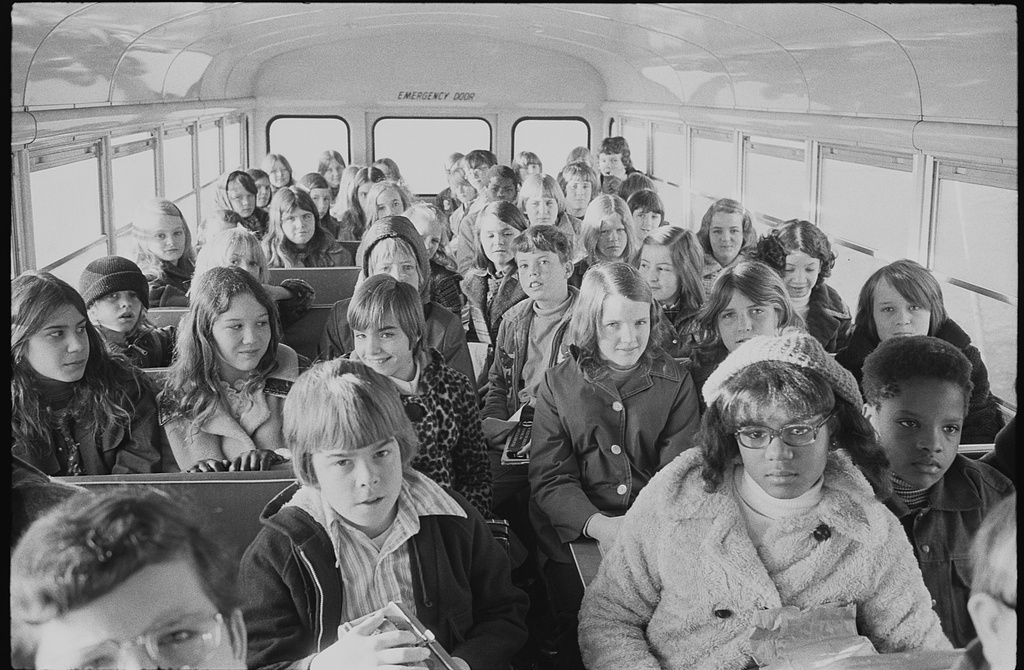 Taşımalı eğitim modelinin uygulamasının sebeplerinden bazıları aşağıdaki gibi sıralanabilir (Yurdabakan ve Tektaş, 2013): 
 Okul sayısındaki yetersizlik, 
Öğretmen sayısındaki yetersizlik, 
Öğrenci sayısındaki yetersizlik, 
Birleştirilmiş sınıf uygulaması olan okulların sayısının azaltılması gibi nedenlerle yapılmaktadır.
(Cankurtaran 2005: 2-3)’te yaptığı çalışmada taşımalı eğitimin sebeplerini şöyle sıralamıştır:
1. 1990 Genel Nüfus Sayımına göre 37120 yerleşim biriminden nüfusu 250’den az 10886 köy bulunmaktadır. Oba, yayla, mezra, mahalle gibi yerlerde de insanlar yaşamaktadır. Bu yerleşim birimlerinin nüfusu ilkokul kurmak için yeterli değildir.
2. 1970’li yıllara kadar kırsal kesimdeki nüfus şehir nüfusundan fazla iken, 1990 yılı sayım sonuçlarına göre şehirdeki nüfus %59’a yükselirken, köyde yaşayanların toplam nüfus içindeki oranı %41’e düşmüştür. Bunun sonucu olarak büyük merkezlerde yoğunlaşmak üzere eğitim istek ve gereksinimi büyük oranda artmış ve artmaya devam etmektedir.
3. Kapasitenin altında çalışan okullar ile tek öğretmenli okullarda eğitimin niteliği istenen düzeye çıkarılamadığı gibi öğretmenlerden de verimli olarak yararlanılmamaktadır.
4. Tüm dünyada, çocukları ailelerinden ve olağan yaşamlarından uzaklaştırdığı, pahalı bir sistem olduğu ve yönetiminin gündüzlü okullara göre daha zor olduğu için yatılı okul uygulamasına, eğitimin yaygınlaştırılmasında son çözüm olarak başvurulduğu gözlenmektedir. Diğer yandan taşımalı eğitimin daha ucuza mal olduğu görülmektedir.
5. Eğitim hizmetinden faydalanmak isteyen ancak bu olanağı olmayan vatandaşlar, taşımalı ilköğretimle öğretim kurumlarına taşınarak eğitim imkanına kavuşabilir (Cankurtaran, 2005).
MİLLÎ EĞİTİM BAKANLIĞI TAŞIMA YOLUYLA EĞİTİME ERİŞİM YÖNETMELİĞİ
Eğitim öğretim verilmesini sağlamak amacıyla MEB İlköğretim Genel Müdürlüğünce 1989-1990 öğretim yılının ikinci yarısından itibaren Kocaeli ilinde 2, Kırıkkale ilinde 3 merkezde olmak üzere, deneme mahiyetinde pilot uygulama olarak "Taşımalı İlköğretim Uygulaması" başlatıldı.
Taşımalı İlköğretim Uygulaması ile 1990-1991 öğretim yılında dokuz ilin 35 ilçesine bağlı 258 okul ve yerleşim biriminden 3289 öğrenci 78 merkez okula, 1991-1992 öğretim yılında 29 ilin 160 ilçesine bağlı 1094 okul ve yerleşim biriminden 18256 öğrenci 408 merkez okula taşındı. Bu uygulama ülke geneline yaygınlaştırılarak devam etti (Arı, 2003).
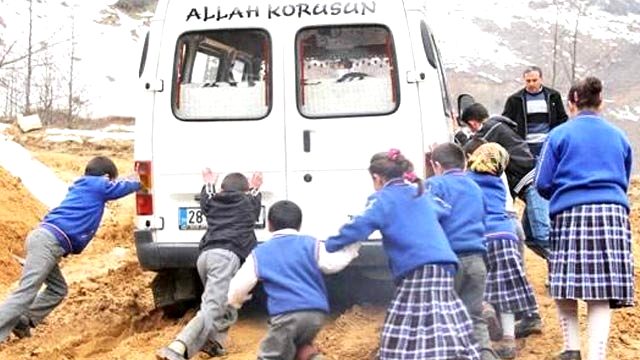 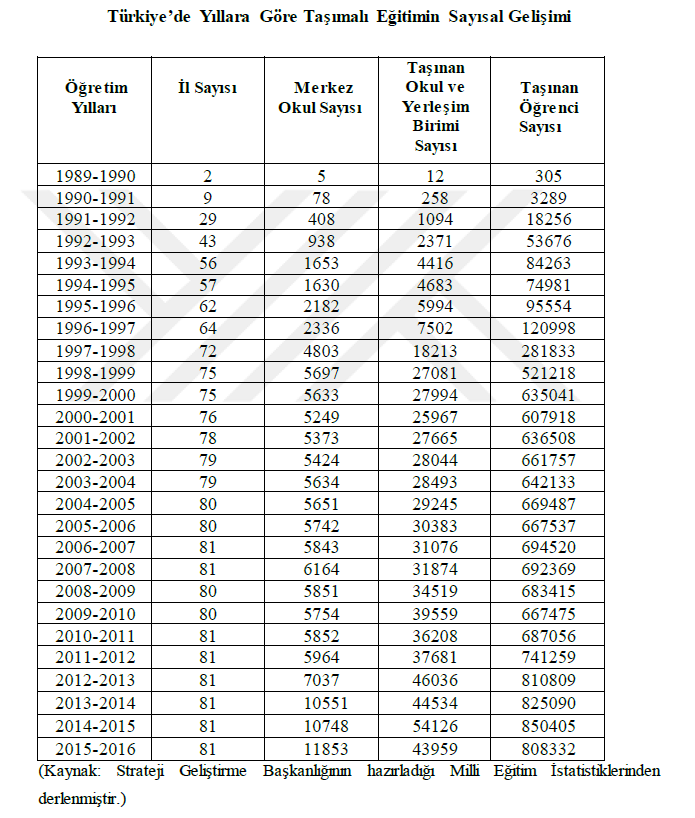 Öğrencilerin Taşımalı Eğitime İlişkin Benzetmeleri
Yapılan bir araştırmada (İyibaş, 2017), öğretmenlere ve öğrencilere taşımalı eğitim neye benzer? sorusu sorulmuştur. Öğretmenlerin yanıtlarından bazıları şu şekildedir: 
1 nolu öğretmen: “Taşımalı eğitim devrime benzer. Çünkü öğrencinin hayatını değiştirir.” 
2 nolu öğretmen: “Taşımalı eğitim trene benzer. Çünkü öğrenciyi hayallerine ulaştırır.” 
4 nolu öğretmen: “Taşımalı eğitim kan dolaşımında oksijen taşımada görevli olan alyuvarlara benzer. Çünkü öğrenciyi eğitim merkezi olan okula taşır.”
Öğrenci görüşü:

1 nolu öğrenci: “Taşımalı eğitim sayesinde yurtta kalmadan, okula sabah gidip akşam evime dönüyorum, öğle yemeğimi de ücretsiz yiyebiliyorum. Taşımalı Eğitim, benim için bir yandan iyi bir yandan da kötüdür. Kötüdür, çünkü bazen servisi kaçırıyorum. Servisi kaçırdığım gün okula gidemiyorum ve de yok yazılıyorum. Devamsızlığım artınca da sınıfta kalabilme durumum oluyor. Taşımalı eğitim iyidir, çünkü yurtta kalmama gerek kalmadan sabah okula gidip akşam eve dönüyorum. Ücretsiz yemek veriliyor. Fakir öğrenciler için çok iyidir, ücret ödemeye gerek kalmadan eğitim görebiliyorlar.”
2 nolu öğrenci: “Taşımalı eğitim olmasaydı düzgün bir eğitim alamazdım, iyi yerlere gelemezdim. Köyde olduğumuz için yeni yerler göremiyoruz, ama taşımalı eğitim olduğu için yeni yerler görebiliyoruz. Taşımalı eğitim kolaylıktır, çünkü pansiyonda kalmadan, ücret ödemeden okula gidip gelebiliyorum, öğle yemeği yiyebiliyorum.”
4 nolu öğrenci: “Köy ortamlarında okuma zorluğu var. Taşımalı eğitimle bizim için okuma kolaylaşmıştır. Hem avantajları var hem de sorunları var. Sorunları sabah geç kaldığımızda servisi kaçırıyoruz. Avantajı da okul okuma imkânımızın olmasıdır.”
5 nolu öğrenci: “Taşımalı eğitim, eğitime kolayca erişmektir, kızlar için eğitim-öğretim aracıdır ve fakir aileler için ücretsiz olması çok iyidir. Taşımalı eğitimin hem iyi hem de kötü yönleri var. İyi yönü okula ücret ödemeden rahat gelebiliyorum. Kötü yönleri ise servise geç kaldığımızda bizi telefonla aramaması, bizi beklemeden gitmesi, bunun üzerine babamın beni okula getirmek zorunda kalması, servisin bizi okula getirdiği saatin ders başlamasından 1,5-2 saat önce olması ki okula geldiğimizde okulun kapısı daha açılmamış oluyor.”
Taşımalı Eğitim Uygulamasının Yararları
Taşımalı Eğitim Uygulamasının Zararları 



(Münazara)
ÖDEV: Taşımalı eğitim uygulamalarına alternatif çözüm ve öneriler
Kaynakça
Arı, A. (2003). Taşımalı İlköğretim Uygulaması (Uşak Örneği), G.Ü. Gazi Eğitim Fakültesi Dergisi, 23 (1), 101-115 
Cankurtaran, N. Ş. (2005). Taşımalı İlköğretim Eğitimde Reform. Tezsiz Yüksek Lisans Tezi, Ankara Üniversitesi, Eğitim Bilimleri Enstitüsü, Ankara.
İyibaş, M. A. (2017) Taşımalı eğitim: Öğretmen ve öğrenci görüşleri, Yayınlanmamış Yüksek Lisans Tezi, Mardin Artuklu Üniversitesi Sosyal Bilimler Enstitüsü Yüksek Lisans Tezi, Mardin. 
Uslu, Ö. (2017). İlköğretimde Taşımalı Eğitim Uygulaması, Pamukkale Üniversitesi Eğitim Bilimleri Enstitüsü, Denizli. 
Yurdabakan, İ ve Tektaş, M. (2013). Taşımalı İlköğretim Öğrencilerinin Taşımalı Eğitime İlişkin Görüşleri. Dokuz Eylül Üniversitesi Sosyal Bilimler Enstitüsü Dergisi, 15(3), 511-527. 
Millî Eğitim Bakanlığı Taşıma Yoluyla Eğitime Erişim Yönetmeliği
1739 sayılı Milli Eğitim Temel Kanunu
222 sayılı İlköğretim ve Eğitim Kanunu